2018 YILI DENEYSEL UYGULAMA VE ARAŞTIRMA MERKEZİ FAALİYET SUNUMU
Merkezin Amacı
Bir sağlık bilimleri üniversitesi olan Bezmiȃlem Vakıf Üniversitesinin konusunda uzman olan akademik personelinin insanlığa yararlı olma amacı güden bilimsel araştırmalarını kolay, etkin, hızlı ve bütüncül bir biçimde yapabilecekleri bir ortam sağlamaktır.
Deneysel Araştırma ve Uygulama Merkezi Yönetimi
Doç. Dr. Fahri AKBAŞ
Müdür
Dr. Öğr. Üyesi Birsen ELİBOL
Müdür Yrd.
Dr. Öğr. Üyesi Ömer UYSAL
Müdür Yrd.
Deneysel Araştırma ve Uygulama Merkezi Yönetim Kurulu Üyeleri
Personel Organizasyonu
DENEY HAYVANLARI 
ARAŞTIRMA LABORATUVARI
Yönetici Vet. Hek. Mert ÇELİKTEN
Arş. Asistanı Önder HÜSEYİNBAŞ
Vet. Tek. Nurhayat DÖNEK
Bio. Tuğçe AYDOĞAN
Hayvan Bakıcısı Sermin GÖZÜBEK
Hayvan Bakıcısı Ömür YILANDİL
Hayvan Bakıcısı Nursel  AVYÜZEN
Hayvan Bakıcısı Dinçer BERBER
Hayvan Bakıcısı Emre Turan
HAYVAN DENEYLERİ YEREL ETİK KURUL SEKRETERİ
Sekreter Bahar SARIKAMIŞ

PARATİROİT TRANSPLANTASYON MERKEZİ
Dr. Beyza GÖNCÜ
Bio. Burcu ÖZDEMİR
Deney Hayvanları Yerel Etik Kurulu
Bakanlık yönetmeliğine uygun olarak kurum içi ve kurum dışından başvurularak merkezimizde deney hayvanları ile gerçekleştirilecek bilimsel projelerin etik açıdan kontrollerini gerçekleştirerek destek vermektedir. 
Bezmialem Vakıf Üniversitesi Deney Hayvanları Yerel Etik Kurulu ve Deneysel Uygulama ve Araştırma Merkezimiz tarafından düzenli olarak Deney Hayvanları Sertifika Kursları düzenlemektedir.
Bezmialem Vakıf Üniversitesi Deney Hayvanları Yerel Etik Kurulu
Deney Hayvanları Yerel Etik Kurulu
Kurul her ay bir defa toplanmaktadır.
Hayvan deneyleri yerel etik  kuruluna 2018 yılında 144 proje başvurusu yapılmıştır.
111 proje onaylanmış veya şartlı onaylanmıştır.
 33 proje için revizyon veya red verilmiştir.
Deney hayvanları ile 75 proje başlanmış, 57’si tamamlanmıştır.
Deney Hayvanları Bölümü
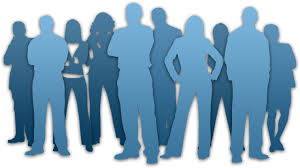 Deney Hayvanları Bölümü
Üretim Bölümü 
Ameliyathane
Elektrofizyoloji Laboratuvarı
Davranış Laboratuvarı
Rekombinant Hayvan Barındırma Ünitesi
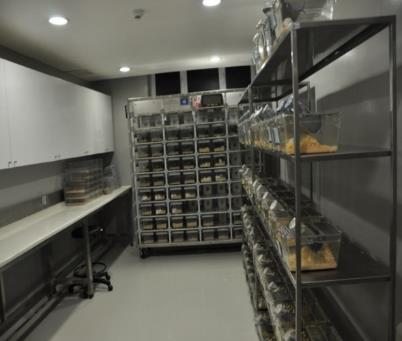 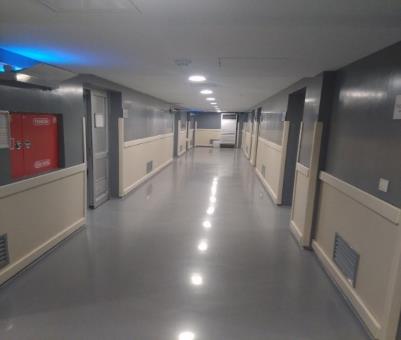 Rekombinant Hayvan Barındırma Ünitesi
Yönetmelikler çerçevesinde gerekli şartları taşıyacak bir ünite ilave edilmiştir.
Mevcut odalardan biri tadilat ile ilgili üniteye dönüştürülmüştür.
Gerekli yasal izinler için başvurular yapılmış ve 2018 yılı içinde ruhsat alınmıştır.
Rekombinant Hayvan Barındırma Ünitesi
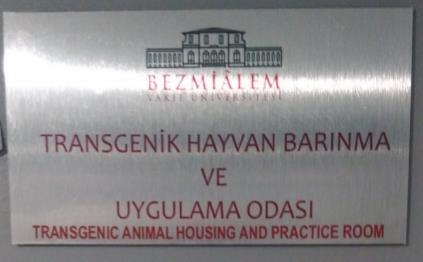 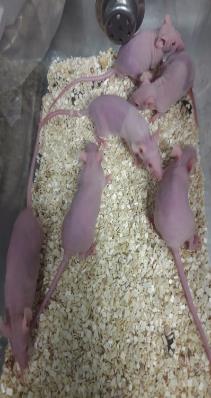 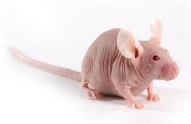 Athymic Nude Mouse
Rekombinant Hayvan Barındırma Ünitesi
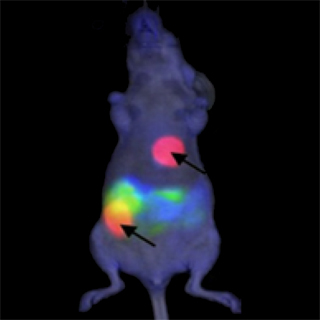 IVIS Spectrum In Vivo Imaging System | PerkinElmer
Araştırma Faaliyetleri Kapsamında
Merkez bünyesinde bulunan Deney Hayvanları Laboratuvarı bilimsel bilgi elde etmek amacı ile deney hayvanları üzerinde yürütülecek projeler için gereken deney hayvanı, araştırma ortamı ve donanım desteğini sağlamaktadır. 
Bu kapsamda 2018 yılı içerisinde laboratuvarımızda 57 adet proje tamamlanmıştır. Devreden ve devam eden proje sayısı 18’dir.
Deneyler için üretilen toplam hayvan sayısı 1592’dir.
Fare, Sıçan ve Tavşan
Deney Hayvanları Kullanım Sertifikası Kursları
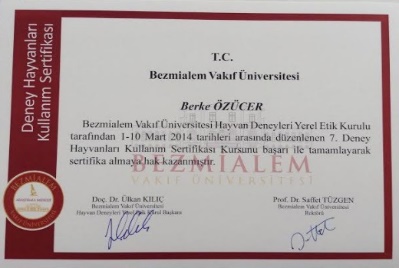 2011-2018 TOPLAM: 824 SERTİFİKA
Paratiroid Doku Transplantasyon Ünitesi
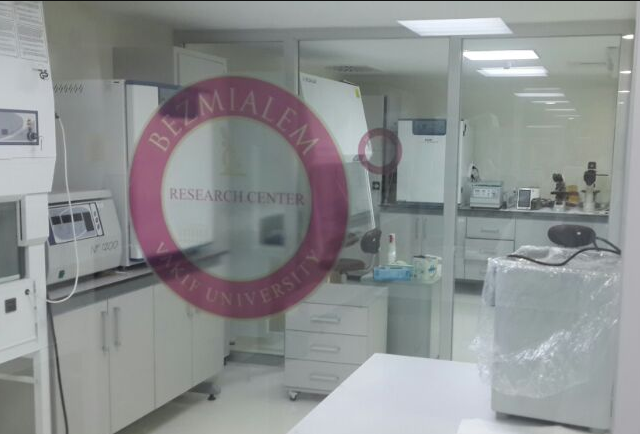 Paratiroid Doku Transplantasyon Ünitesi
Araştırma Ekibi:
Doç. Dr. Yeliz Ersoy
Doç.Dr. ​Meltem GÜRSU 
Dr.Öğr. Üyesi Harun Başoğlu
Dr.Öğr. Üyesi Nur Kandas
Dr.Öğr. ​Muzaffer İlhan
Doç.Dr. Fahri Akbaş
Dr. Emrah Yücesan
Dr. Beyza Göncüoğlu
Bio. Burcu Özdemir
Bio. Arda Örçen
Metodoloji geliştirme:

Hücre ayırma / saflaştırma
Mikroenkapsülasyon 
Gen tedavisi
Transplantasyon immünolojisi
Kök hücre çalışmaları
Paratiroid Doku Transplantasyon Ünitesi
Paratiroid nakil laboratuvarında rutin hasta nakil işlemleri için doku ve hücre hazırlama işlemleri yapılmaktadır.
Hücre kültürü ve moleküler çalışmaları içeren projeler yürütülmektedir.
Farklı bölümlerden öğretim üyeleri ve araştırmacılar ekibe katılmaktadır. Haftalık rutin toplantılarla değerlendirme ve proje geliştirme çalışmaları yapılmaktadır. 
2018 yılında 18 nakil yapılmıştır (Paratiroit Allo-Transplantasyon)
Araştırma ve Yayın Faaliyetleri
2  Patent Başvurusu
Paratiroit Dokusu Mekanik Hücre İzolasyon Yöntemi, Türk Patent Enstitüsü Ulusal Patent Ekim 2018, başvuru numarası: 2018/15244.
Paratiroit Dokusu Enzimatik Hücre İzolasyon Yöntemi, Türk Patent Enstitüsü Ulusal Patent Ekim 2018, başvuru numarası: 2018/15401
5 adet BAP Başvurusu
İntravenöz Yolla Paratiroit Allotransplantasyonu (2.2018/7)
Hiperplazik Paratiroit Hücre Zeno-Naklinde IL6 düzeylerinin incelenmesi (4.2018/11)
Soğuk İskemi Süresince Uygulanan UW ve BAVU Solüsyonunun Paratiroid Hücre Canlılığı, PTH Üretimi ve Kalsiyum Sensing Reseptör Üzerine Etkisinin Karşılaştırılması (2.2018/3).
Paratiroit Allotransplantasyonu Başarısında Serum Anti-PTH ve Anti-CASR Antikor Düzeylerinin Etkinliği (4.2018/17). 
Paratiroit hiperplazi ve paratiroit adenom dokularından, elde edilen hücrelerin parathormon salınımı ile ilişkili MafB, GCM2, VDR ve CaSR faktörlerinin değerlendirilmesi (9.2018/15).
Araştırma ve Yayın Faaliyetleri
Araştırma ve Yayın Faaliyetleri
Histoloji Araştırma Laboratuvarı
Histoloji Anabilim Dalı’nın yönetiminde araştırma faaliyetlerini yürütmektedir.
Floresans mikroskobi ve görüntüleme ünitesi Üniversitemiz bünyesindeki araştırmacıların kullanımına açıktır.
Moleküler Biyoloji Laboratuvarı
Tıbbi Biyoloji Anabilim Dalı’nın araştırma laboratuvarı olarak faaliyet göstermektedir.

Hücre Kültürü
Gen Ekspresyonları
Moleküler Klonlama
Protein analizleri
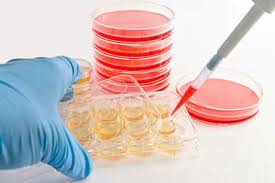 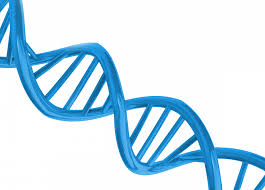 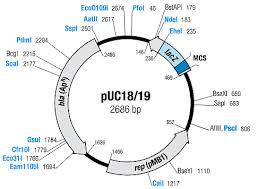 Hücre Kültürü Ünitesi
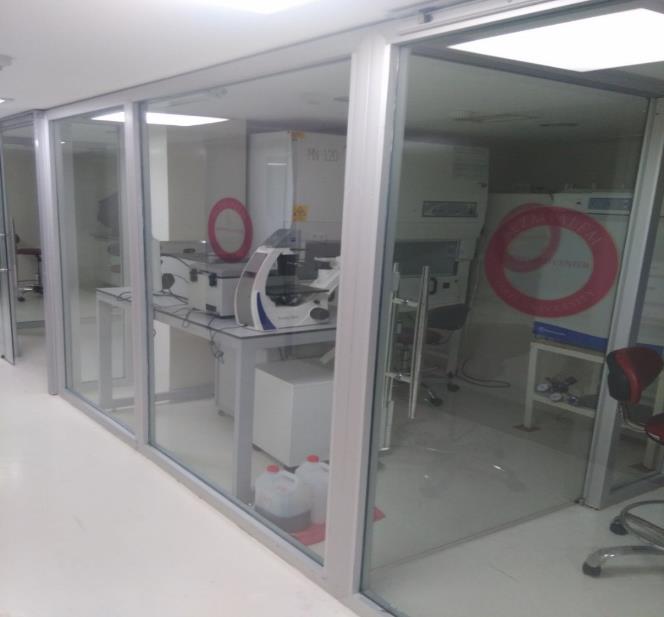 Hücre kültürü ünitesi kısa bir tadilat ile kademeli geçiş sistemi ve havalandırma şartları olan  steril bir alan içinde düzenlenmiştir.
Moleküler Biyoloji Laboratuvarı
Hücre kültürü ünitesinde temel cihaz ve donanım mevcuttur. Üniversitemiz ve ortak çalışmalar yürüttüğümüz farklı üniversitelere ait projeler devam etmektedir.

Tıp Fakültesi ve Eczacılık Fakültesi ve Diş Hekimliği Fakültesinden den öğretim üyelerinin bireysel  ve ortak çalışmalarına hizmet vermektedir.
Konferans Salonu
Üniversitemizin her birimi tarafından kurs, toplantı ve seminer amacıyla aktif olarak kullanılmaktadır.
TEŞEKKÜRLER